География России
МЕЖОТРАСЛЕВЫЕ КОМПЛЕКСЫ
Военно-промышленный комплекс России
Преподаватель географии НВМУ г. Санкт-Петербург
 Кириченко Нина Николаевна
Навигация
Военно-промышленный комплекс
ВПК –это совокупность промышленных предприятий и учреждений науки и техники , производящих :
  военную технику                           боеприпасы                            оружие











 и выполняющих государственный  оборонный заказ.
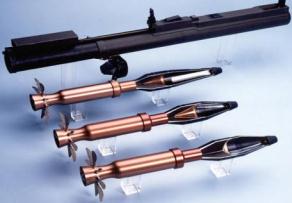 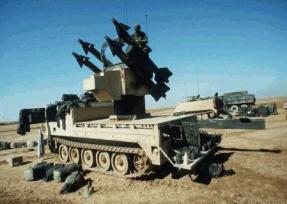 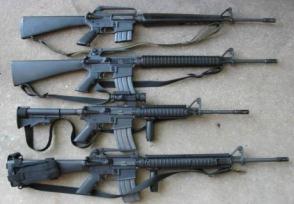 Особенности ВПК
1.ВПК концентрирует выпуск более сложной продукции.
2.Высокий технический уровень предприятий ВПК.
3.Основа экспорта в другие страны.
4.В ВПК работают высококвалифицированные кадры.
5.Потребность в продукции ВПК определяется оборонительными потребностями  и экономическими возможностями государства.
6.Высокие затраты на содержание ВПК.
7.Размещение предприятий ВПК в «закрытых» городах.
8.Связан со всеми межотраслевыми комплексами.
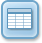 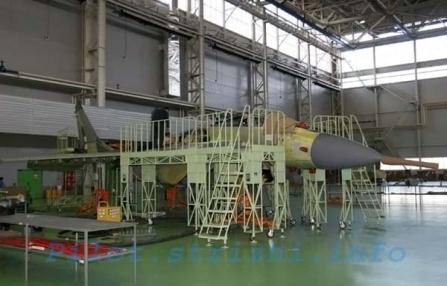 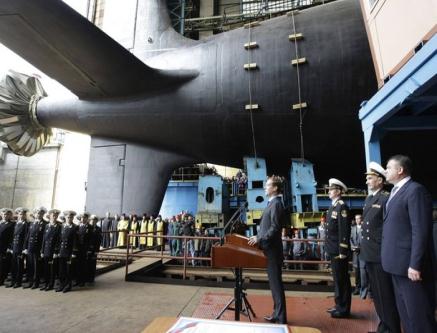 Северодвинск .
 Производство атомных подводных лодок.
Производство МиГов 295К в Луховицах (Московская область)
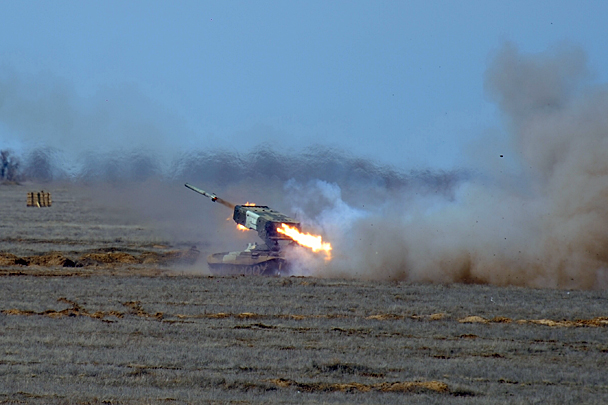 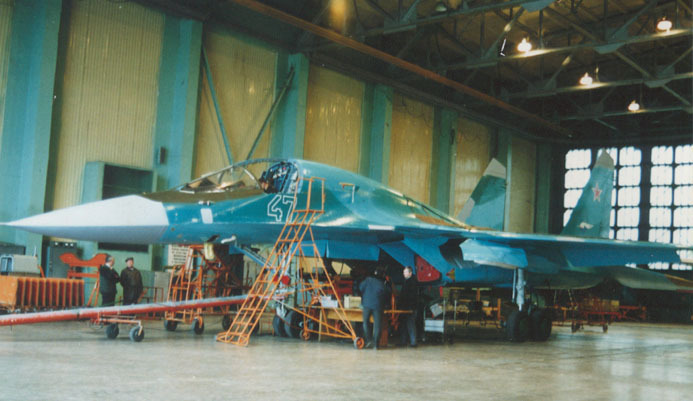 Состав ВПК
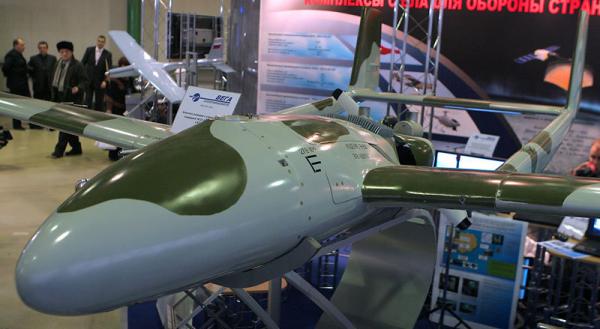 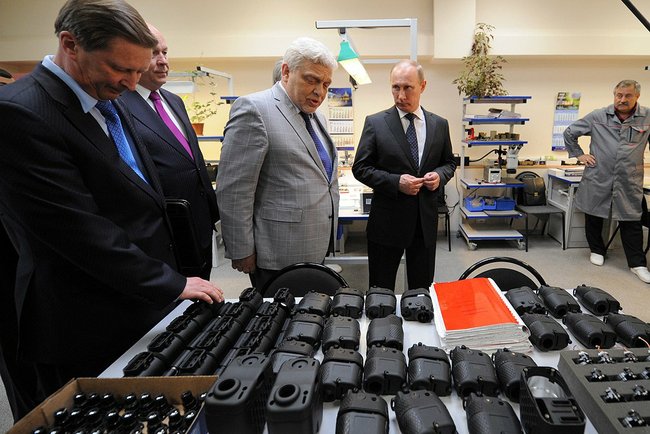 Авиационный завод
Полигон «Прудбой»
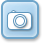 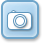 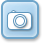 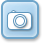 Опытный образец военного самолета
НИИ «Циклон»
Принципы размещения отраслей ВПК
1.Безопасность размещения его производств , учитывая полетное время ракет и авиации . Размещение  важных центров на Урале и в Сибири.
2.Принцип дублирования:размещение в разных районах страны предприятий дублеров( авиационная промышленность).
3.Концентрация производств и научно-производственных объединений ВПК в Москве и вокруг нее(наукоемкость, высокая квалификация  кадров).
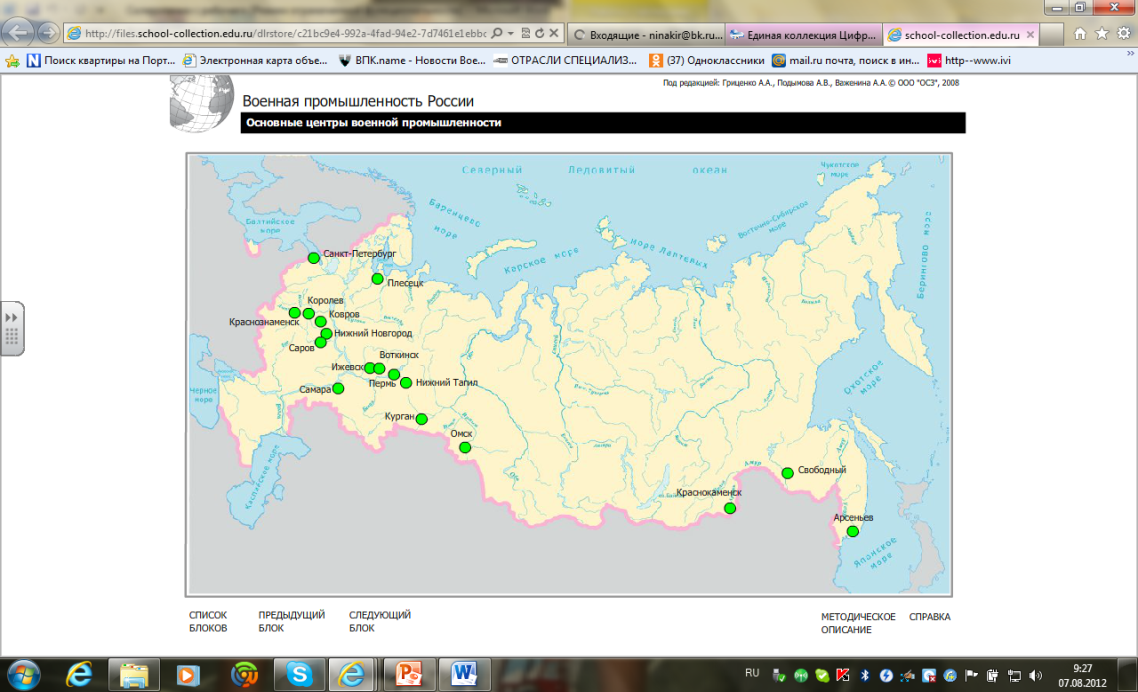 Основные центры ВПК России
Отраслевой состав ВПК и его география
Производство 
ядерного
оружия
Военное 
судостроение
Авиационная 
промышленность
Ракетно-
космическая
промышленность
Бронетанковая
промышленность
Производство 
стрелкового и
артиллерийского 
оружия
Производство 
боеприпасов
Производство ядерного оружия
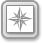 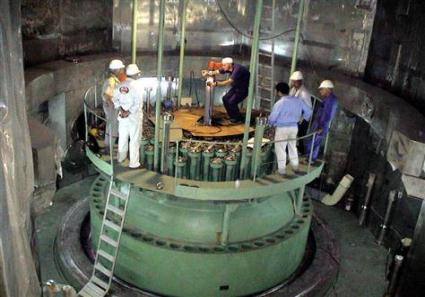 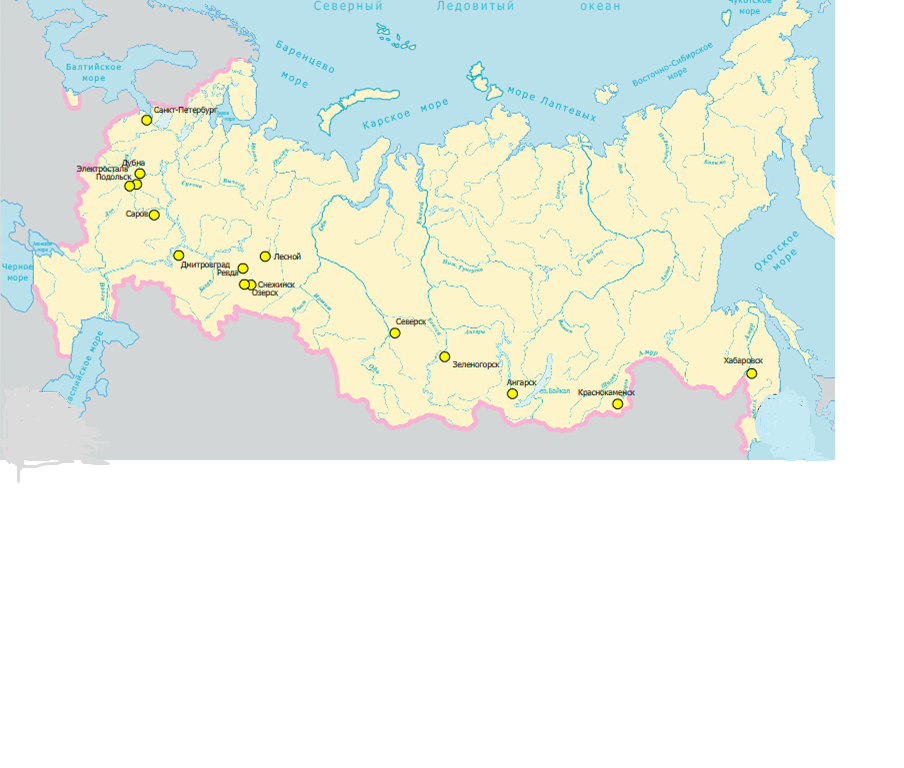 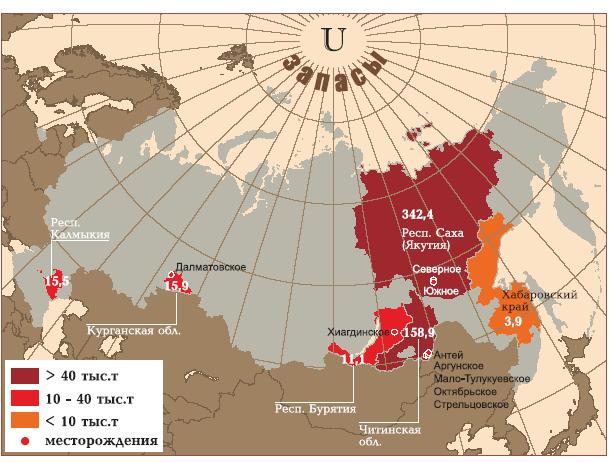 Ядерно-оружейное производство
-Добыча урановых руд
 Краснокаменск. -Обогащение урана
 Новоуральск (Свердловск44), Зеленогорск (Красноярск 45, Северск (Томск7) и Ангарск. -ТВЭЛвы – тепловыделяющие элементы для атомных реакторов.-Сборка ядерных боеприпасов
Саров (Арзамас16), Заречный (Пенза19), Лесной (Свердловск 45)-Утилизация отходов.
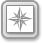 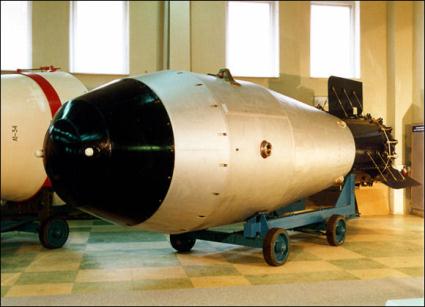 Военное судостроение
Центры судостроения
1.Самый крупный центр военного судостроения –Санкт-Петербург (40 предприятий) . Здесь строятся почти все виды кораблей.
2.Центр строительства подводных лодок –Северодвинск (Архангельская область)
3.Центр военного судостроения –Калининград
4.Небольшие суда производят в городах: Ярославле, Рыбинске, Зеленодольске.
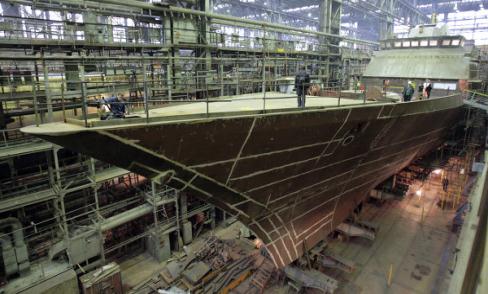 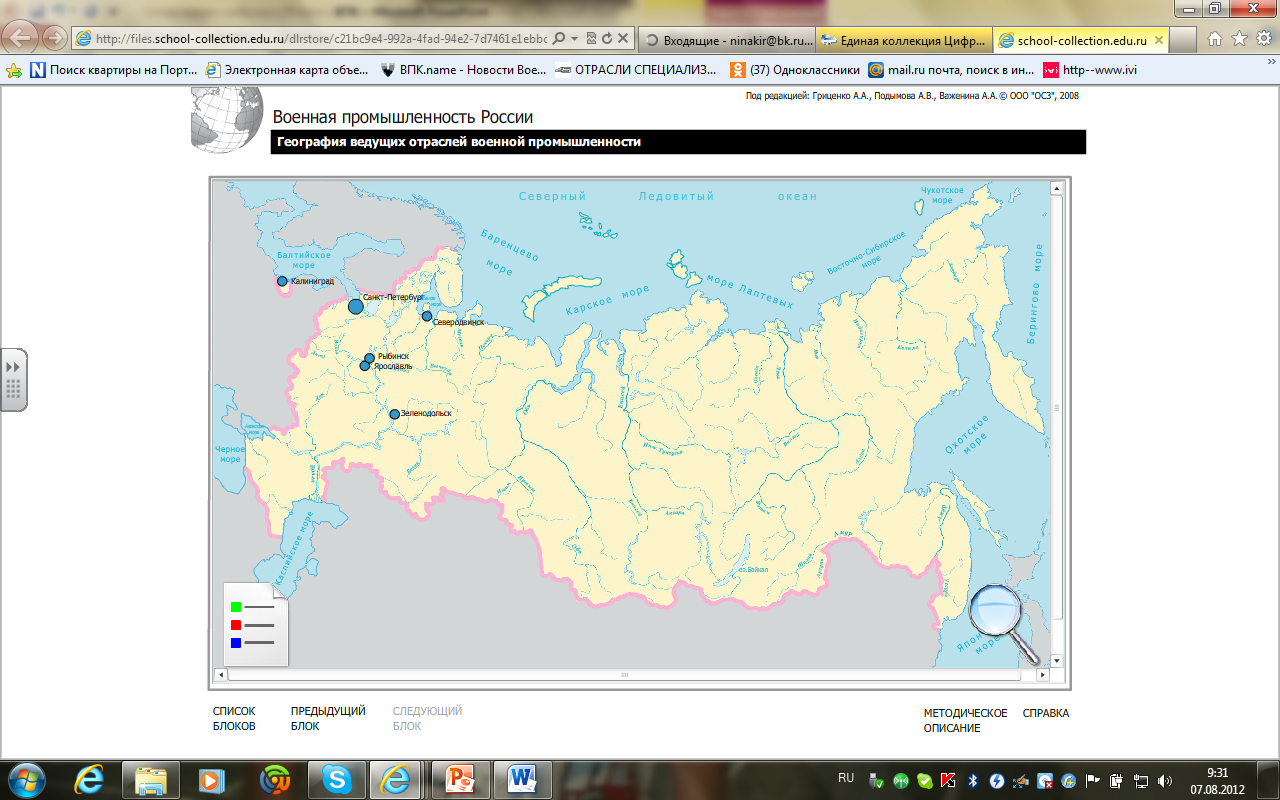 Центры военного судостроения
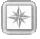 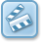 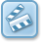 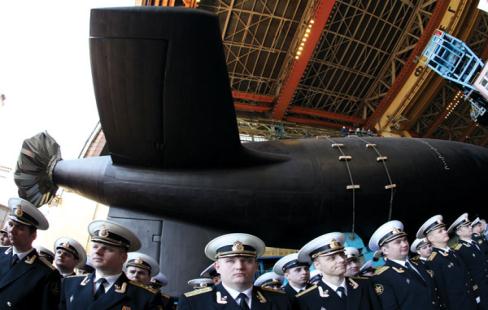 Авиационная промышленность
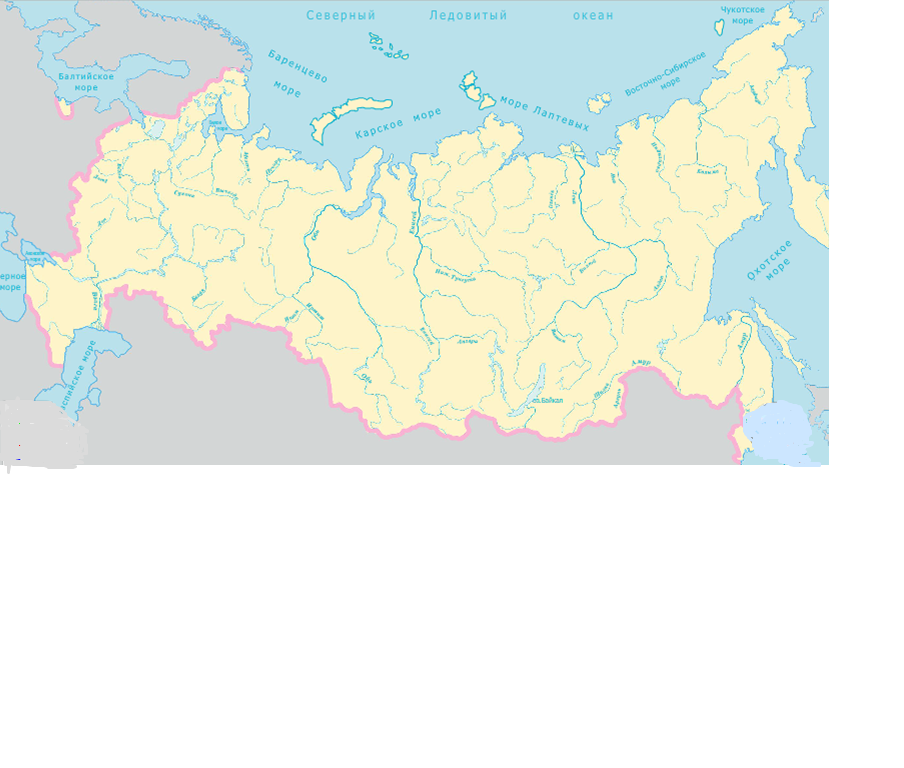 Производство военных самолетов
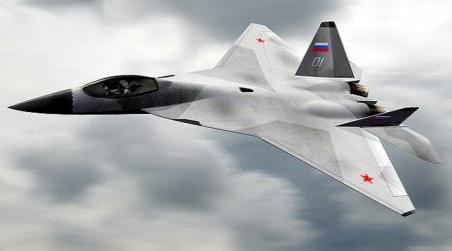 Отрасль производит: 
-военные самолеты 
-вертолеты 
-авиационные двигатели.
Предприятия размещены в крупных городах:
есть возможность для кооперирования
наличие квалифицированных кадров.
Конструкторские бюро:
-Москва
-Подмосковье
-Таганрог (самолеты-амфибии)
Центры авиастроения:
-Поволжье
-Центральная Россия.
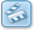 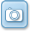 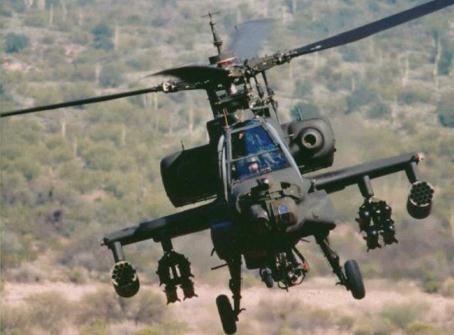 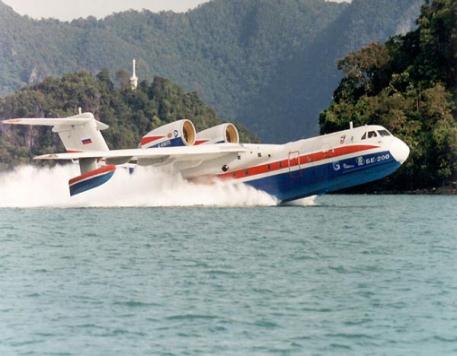 Москва
Кремлев
Смоленск
Казань
Воронеж
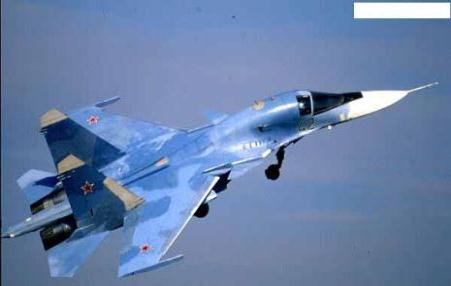 Ульяновск
Саратов
Комсомольск –на -Амуре
Омск
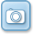 Новосибирск
Вертолет АН -1 «Cobra»
Иркутск
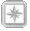 Арсеньев
Улан-Удэ
Самолет-амфибия
Ракетно-космическая промышленность
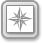 Отрасль отличается высокой наукоемкостью и технической сложностью продукции.
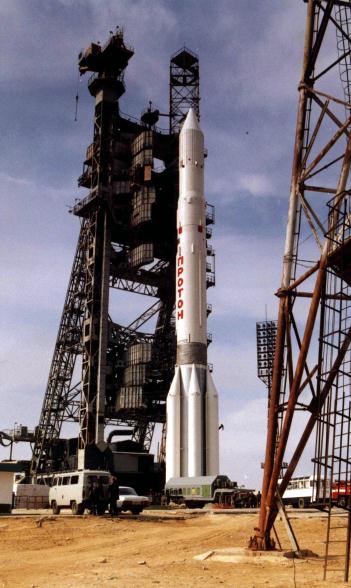 Свободный -2-й Государственный испытательный космодром Министерства Обороны, расположенный в Амурской области России За всё время существования космодрома здесь было произведено пять запусков ракет.
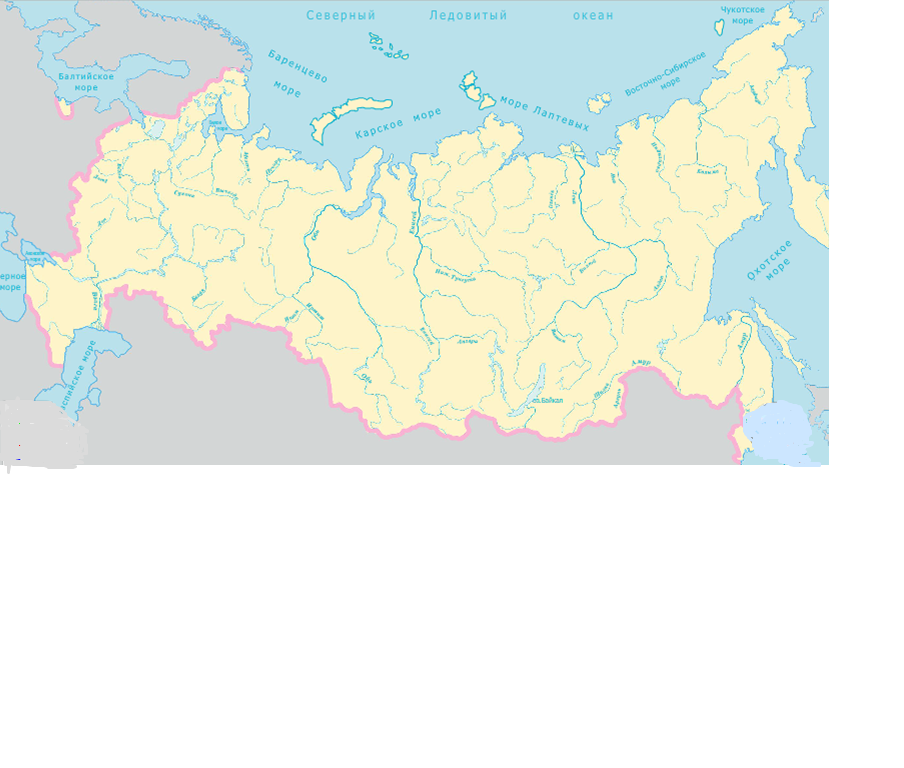 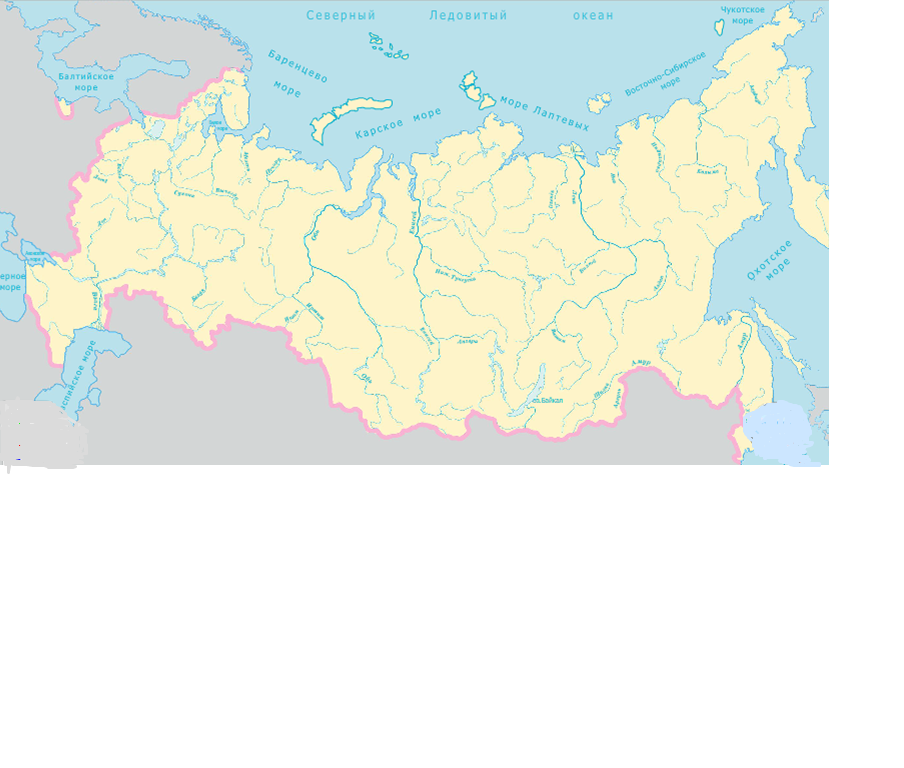 Ракетно-космическая промышленность
Космодромы и полигоны
Конструкторские
бюро
Москва, Реутов
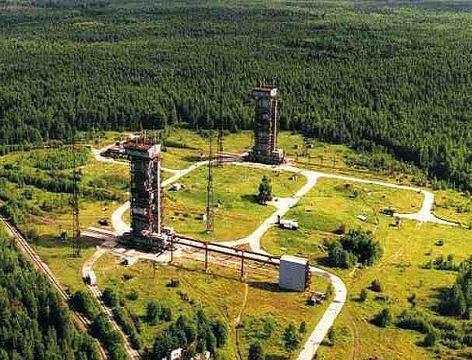 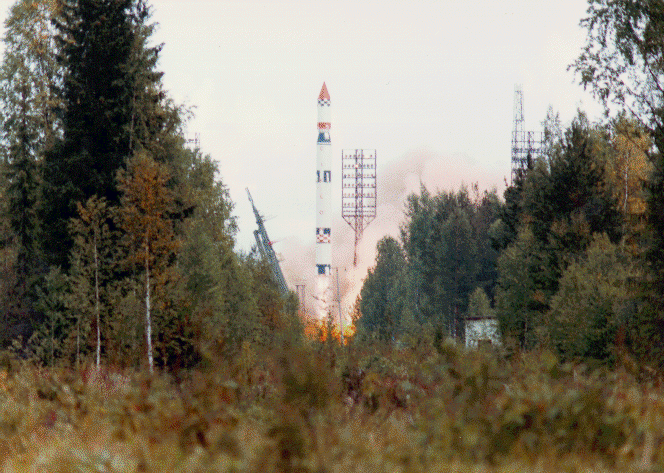 Капустин Яр — ракетный военный полигон в Астраханской области. Полигон был создан 13 мая 1946 года для испытаний первых советских баллистических ракет Площадь полигона около 650 км²
Ракетные двигатели
Химки, Калининград
Разработка
Космодром Плесецк 1-й Государственный испытательный космодром. Расположен в 180 километрах к югу от Архангельска, возле железнодорожной станции Плесецкая. Общая площадь космодрома составляет 176 тысяч 200 гектаров.
Крылатые ракеты
Дубна, Реутов
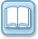 Космодром «Плесецк»
Москва
Космические 
аппараты
СПБ, Красноярск,
Златоуст, Химки и др.
Воткинск
Воронеж
Производство
Красноярск, Златоуст,
Воткинск
Самара
Златоуст
Полигон «Капустин Яр»
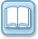 Омск
Железногорск
Космодром
«Свободный»
Красноярск
Плесецк
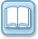 Запуск «Космодром»
Капустин Яр
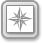 Свободный
Управление военно-
космическими силами
Безпилотные
Галицино-2
Пилотируемые
Королев Моск.обл
Бронетанковая промышленность
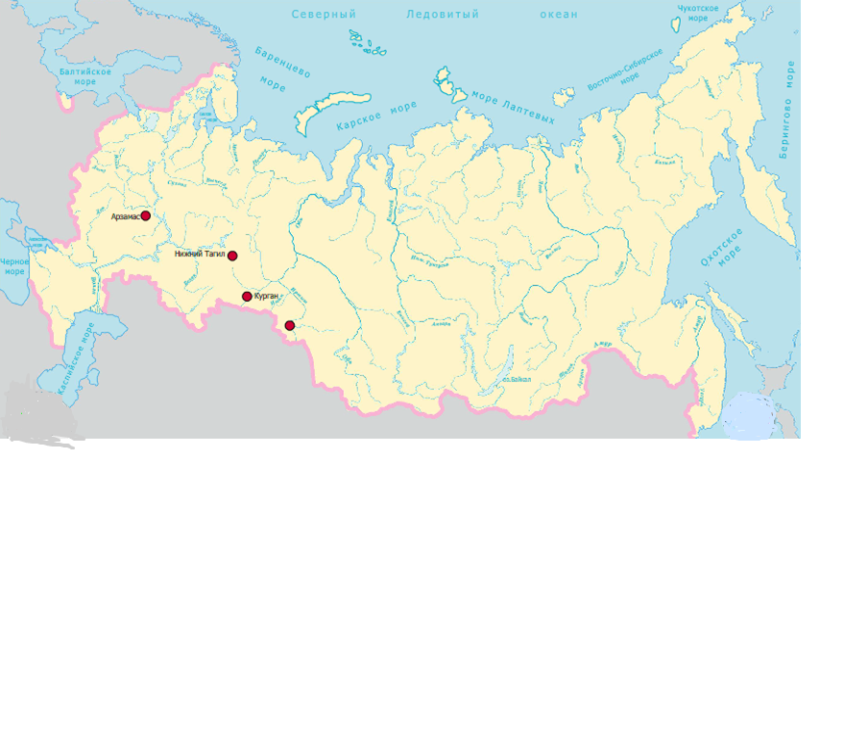 Предприятия отрасли металлоемкие, поэтому расположены вблизи металлургических баз.

Производство танков:
-Омск
-Нижний Тагил.

Производство бронетранспортеров:
-Арзамас.

Боевые машины пехоты
-Курган.
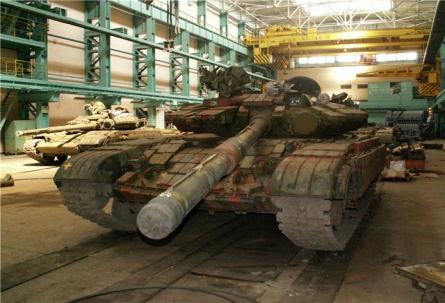 Бронетанковая промышленность
Арзамас
Нижний Тагил
Курган
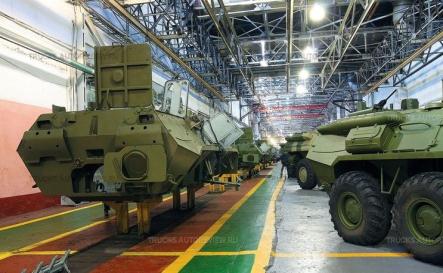 Омск
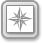 Производство стрелкового  и артиллерийского оружия
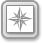 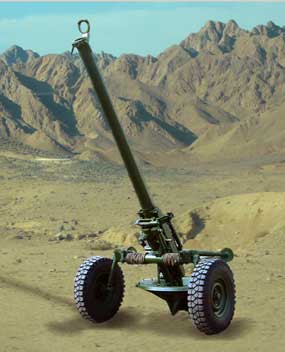 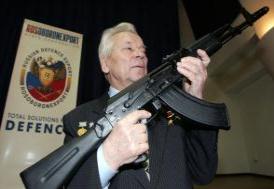 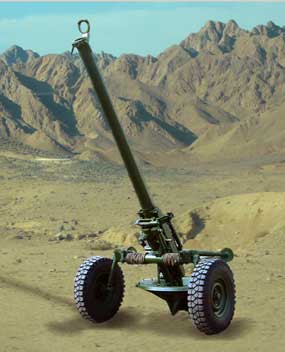 Главные конструкторские центры стрелкового оружия размещены в г. Климовске (Московская область), а артиллерийского  оружия в Москве.
Самый выпускаемый вид стрелкового оружия –автомат  Калашникова.
Главными производителями стрелкового оружия являются Тула, Ковров Ижевск и Вятские Поляны. 
Производство артиллерийского оружия сосредоточено на Урале (Екатеринбурге, Перми).
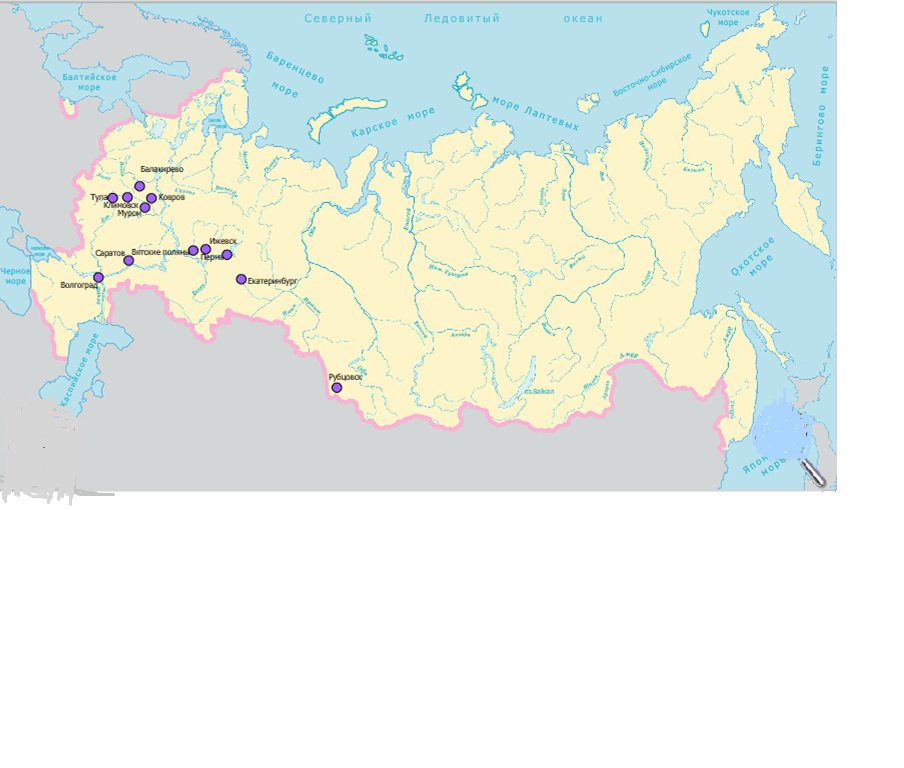 Производство стрелкового и артиллерийского оружия
Калашников М.Т.
Калашников М.Т
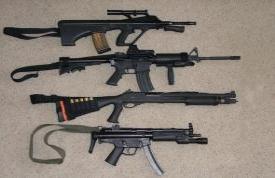 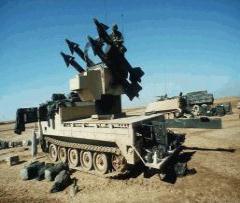 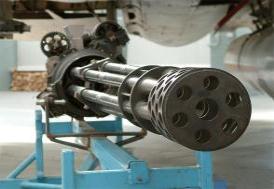 Производство боеприпасов
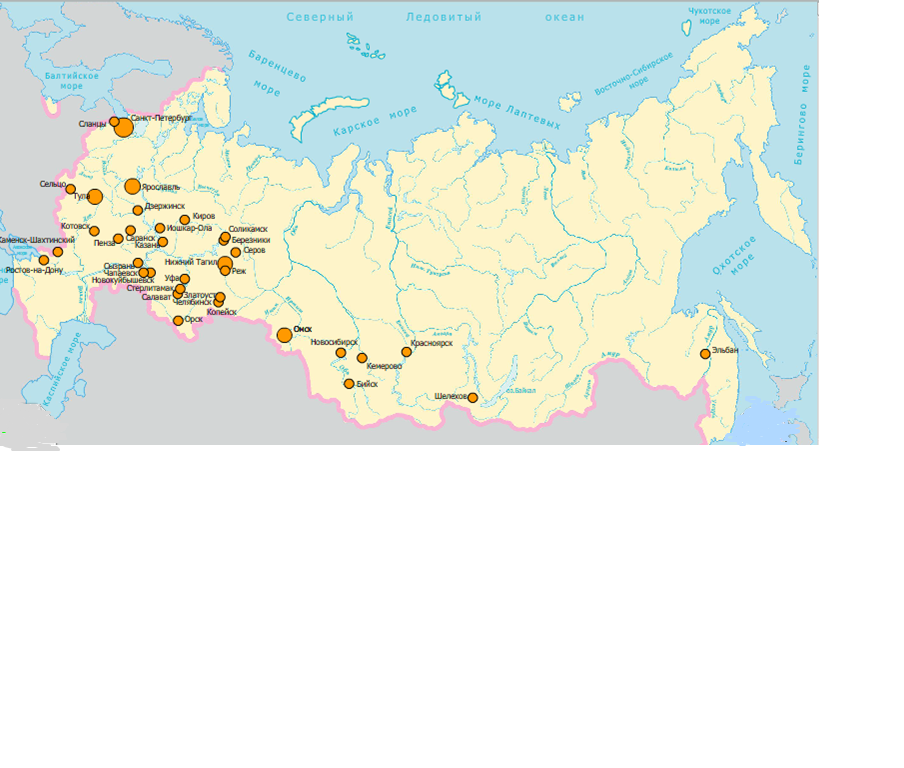 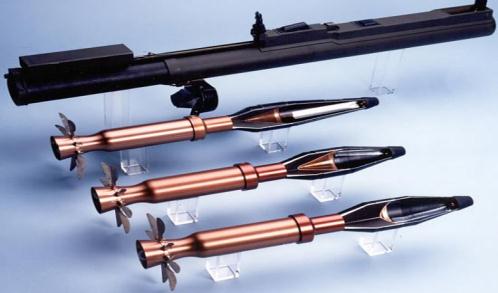 Производство боеприпасов
Отрасль включает:
-производство взрывчатых веществ(химические заводы)
-сборка боеприпасов (машиностроительные заводы)
Разработка новых видов боеприпасов сосредоточена в Москве и Московской области.
Производство боеприпасов расположено во многих районах страны.
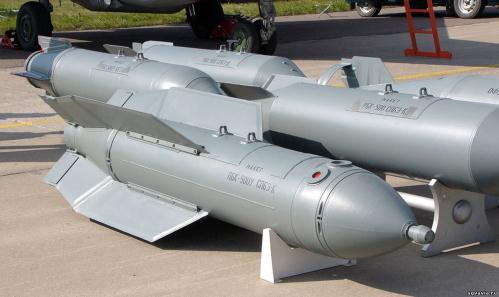 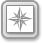 Конверсия
Конверсия ВПК –это перевод военного производства на выпуск гражданской продукции.
Конверсия необходима так как:
-прежние объемы производства вооружения экономически нецелесообразны
-изменились задачи вооруженных сил России.
При проведении конверсии необходимо сохранить:
-квалифицированные кадры
-производство наиболее эффективных видов военной техники.
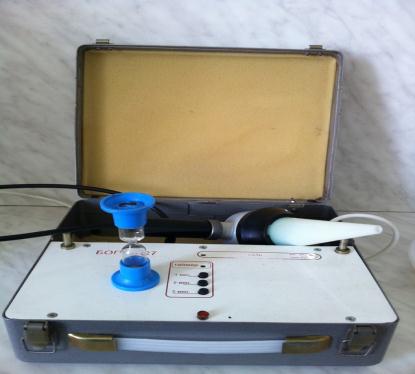 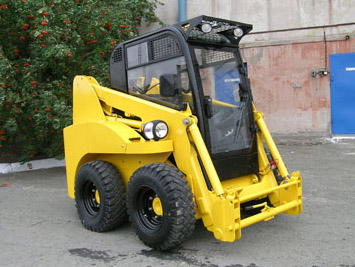 Мини-погрузчик
Кварцевый аппарат
Проблемы и перспективы развития ВПК
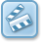 Выводы:
1.Потребность в продукции ВПК определяется  в основном государством, исходя из оборонительных  и экономических возможностей.

2.Для размещения предприятий ВПК большое значение имеет военно-стратегический фактор.

3.Наибольшее количество предприятий ВПК России размещено на Урале (Свердловская обл., Пермский край, республика Удмуртия) и Поволжье.

4.Большинство научно-исследовательских и конструкторских организаций оборонного профиля находится в Москве, Московской области и Санкт-Петербурге под защитой  системы противоракетной обороны.
Практикум
На контурную карту нанести центры ракетно-космической промышленности и космодромы России
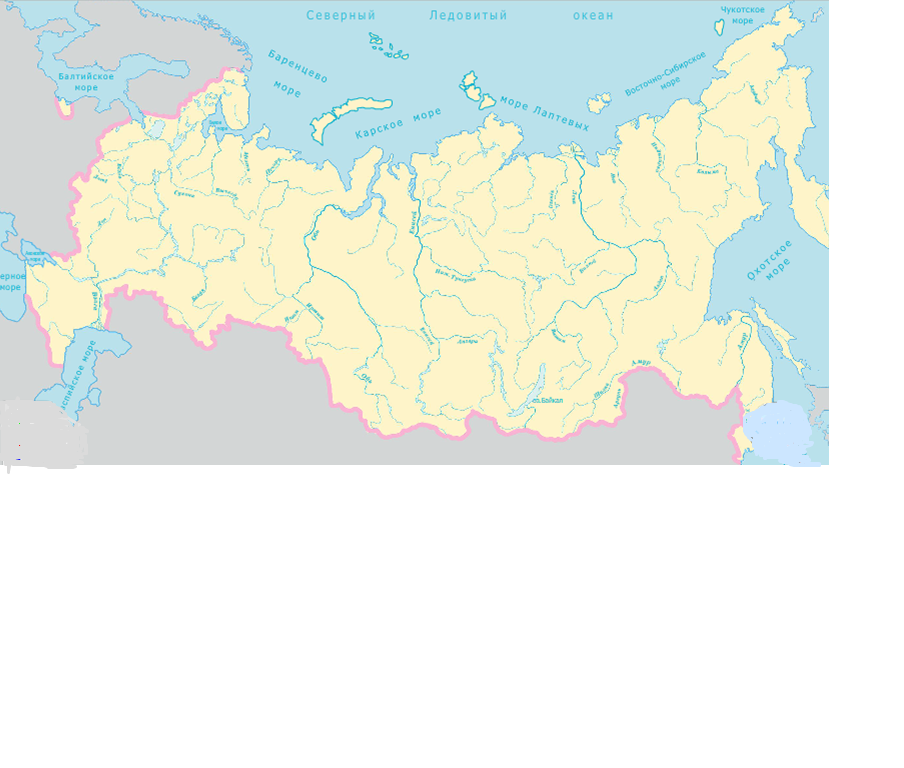 Ракетно-космическая промышленность
Образец
Воронеж
Плесецк
Самара
Златоуст
Омск
Железногорск
Красноярск
Капустин Яр
Свободный
Условные знаки:
Центры производства
Космодромы
Вопросы
ВПК-это совокупность промышленных предприятий и
 учреждений науки и техники, производящих военную технику
боеприпасы  и оружие.
1
Перевод военного производства на выпуск гражданской 
Продукции.
2
Бронетанковая промышленность.
3
Безопасность размещения, принцип дублирования, 
концентрация производств вокруг Москвы, особенно ПВО.
4
Ракетно-космическая промышленность
5
Тесты
1.В каком из перечисленных межотраслевых комплексов доля оборонных предприятий превышает 60%?
А)Агропромышленный                       В)Конструкционных материалов
Б)Топливно-энергетический               Г)Машиностроительный
2.Предприятия топливно-энергетического комплекса в составе ВПК производят:
А)Специальные сплавы                      В)Компоненты ядерного оружия
Б)Смазочные материалы                     Г)Технические ткани
3.Какой из перечисленных городов является центром военного судостроения?
А)Северодвинск                                  В)Калининград
Б)Архангельск                                     Г)Астрахань
4.Крупнейшие заводы по производству танков находятся в
А)Москве и Нижнем Новгороде        В)Петрозаводске и Смоленске
Б)Новосибирске и Красноярске         Г)Омске и Нижнем Тагиле
5.В Архангельской области расположен космодром
А)Плесецк                                            В)Капустин Яр
Б)Свободный                                        Г)Байконур
Проверка
Правильные ответы
1.В каком из перечисленных межотраслевых комплексов доля оборонных предприятий превышает 60%?
А)Агропромышленный                       В)Конструкционных материалов
Б)Топливно-энергетический               Г)Машиностроительный
2.Предприятия топливно-энергетического комплекса в составе ВПК производят:
А)Специальные сплавы                      В)Компоненты ядерного оружия
Б)Смазочные материалы                     Г)Технические ткани
3.Какой из перечисленных городов является центром военного судостроения?
А)Северодвинск                                  В)Калининград
Б)Архангельск                                     Г)Астрахань
4.Крупнейшие заводы по производству танков находятся в
А)Москве и Нижнем Новгороде        В)Петрозаводске и Смоленске
Б)Новосибирске и Красноярске         Г)Омске и Нижнем Тагиле
5.В Архангельской области расположен космодром
А)Плисецк                                            В)Капустин Яр
Б)Свободный                                        Г)Байконур
Задания:
Задание1 Установите соответствие между регионом России, обозначенным на карте, и объектом ВПК, который размещен на его территории
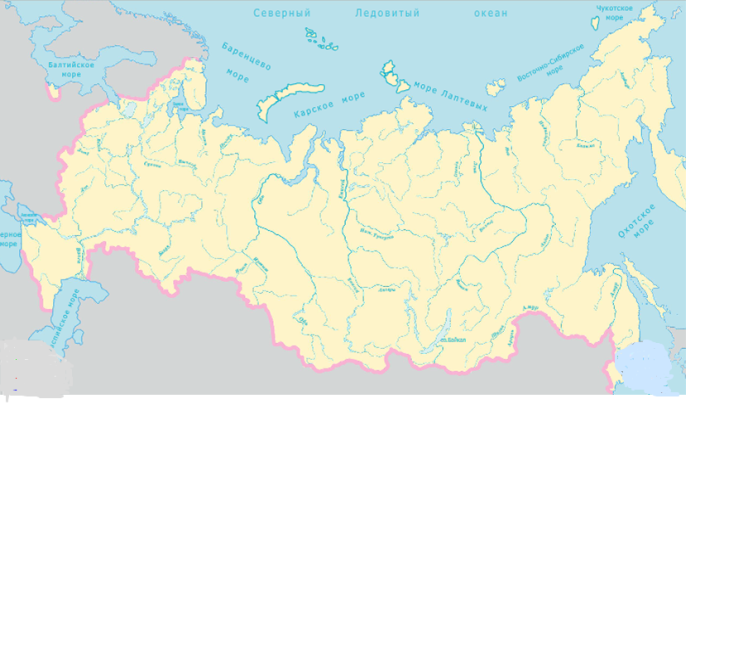 2
Б
3
В
А
Г
1.Космодром «Свободный»                                                А
2.Космодром «Мирный»                                                     Б
3.Ядерный центр «Челябинск -70                                      В
4.Полигон «Капустин Яр»                                                  Г
1.Космодром «Свободный»                                   Г  
2.Космодром «Мирный»                                        Б   
3.Ядерный центр «Челябинск -70»                       В
4.Полигон «Капустин Яр»                                     А
Проверка
Задание 2 Используя карты атласа и текст учебника, определите какие отрасли ВПК размещены в данном городе и заполните таблицу.
Военное судостроение
Производство ядерного оружия
Авиационная
Бронетанковая промышленность
Ракетно-космическая
Стрелковое оружие
1
3
[Speaker Notes: Для проверки щелчок на отрасль ВПК и прямоугольник займет свое место в таблице.]
1
2
Навигация
Ресурсы
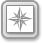 Карта
Далее
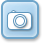 Иллюстрация
Диаграмма
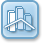 Назад
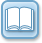 Выход
Текст
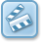 Скрытая информация
Видео
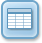 Таблица
Ресурсы
http://agaroza.com/i/p/vpk.png Схема ВПК
http://www.weaponland.ru/images/granata_1/usa/m72_law_5.jpg боеприпасы
http://upload.wikimedia.org/wikipedia/commons/b/b8/M16a1m16a2m4m16a45wi.jpg оружие
http://www.fas.org/man/dod-101/sys/land/chaparral-dvic415.jpg военная техника
http://uralpress.ru/sites/default/files/imagecache/slide/photo/snezhinsk_1.jpg  Челябинск
http://y.delfi.ua/norm/10250/410428_LxCOgw.jpeg Северодвинск
http://copypast.ru/foto6/0217/mig/mig_06.jpg  производство Мигов
http://www.kremlin.ru/media/events/photos/big/41d3ed9b5f1f6e760146.jpeg Циклон НИИ
http://shrrr.gorod.tomsk.ru/uploads/7613/1276797694/16.jpg конструкторские бюро
http://img.vz.ru/upimg/617/617433.jpg полигон «Прудбой»
http://www.nowosib.com/uploads/posts/2012-02/1328178318_0002665622.fid.jpg оборонный завод
http://www.rus-obr.ru/files/u15/nuclearbomb002.jpg ядерное оружие
http://msnbcmedia1.msn.com/j/MSNBC/Components/Photo/_new/090917-iran-nuclear-hmed330p.grid-6x2.jpg производство ядерное
http://www.rosconcert.com/ic/images.newsru.com/pict/id/large/928976_20070206161854.gif добыча урана
http://www.mineral.ru/Facts/russia/131/298/index.html запасы урана карта
http://spb.ria.ru/images/49738/28/497382837.jpg военное судостроение
http://mr.shipbuilding.ru/images/docs/933.jpg подводная лодка
http://img0.liveinternet.ru/images/attach/c/1/54/464/54464711_image_35670.jpg  самолет военный
http://www.cirota.ru/forum/images/79/79403.jpeg самолет
http://geography.su/countries/item/f00/s00/e0000024/index.shtml карта России
http://crown-airforce.narod.ru/aontech/be200-5.jpg самолет -амфибия
http://young.rzd.ru/dbmm/images/41/4080/3226954 ракетная промышленность
http://www.novosti-kosmonavtiki.ru/content/newspictures/13.05.2009-03.jpg ракета
http://s57.radikal.ru/i158/0902/e7/d438bd19a12ft.jpg ракета Протон
http://www.structure.mil.ru/images/military/military/photo/Copy%20of%20souz-y_7.jpg космодром Плисецк
http://www.forumbt.net/resim/images.php?i=6637_apache.jpg вертолет
http://topwar.ru/uploads/posts/2011-11/1320631853_Pechora-2M-TEL-Launch-1S.jpg Капустин Яр
http://cherkalet.narod.ru/proton/37.jpg космодром Свободный
http://www.edu.severodvinsk.ru/after_school/nit/2011/fedoruk/img/22.jpg космодром Плисецк
http://i077.radikal.ru/0903/6f/584b7ecdfdf2.jpg бронетанковая промышленность
http://img12.nnm.ru/0/d/2/7/b/01de9a6c88747ca82a47b2cbd85.jpg бронетранспортеры
http://www.abc.net.au/reslib/200707/r158372_575580.jpg Калашников
http://pochemuha.ru/wp-content/uploads/2011/01/ognestrelnoe-orugie.jpeg  -стрелковое оружие
http://www.tsniitochmash.ru/images/artillery/tn_art3.jpg зенитка
http://www.yapfiles.ru/files/35851/ps3.jpg боеприпасы
http://www.sgvavia.ru/_fr/1/1631618.jpg боеприпасы
http://pics.livejournal.com/orlov_evgeny/pic/00002ar9 прибор для кварцевания
http://www.spectehnika.com/news039.htm минипогрузчик